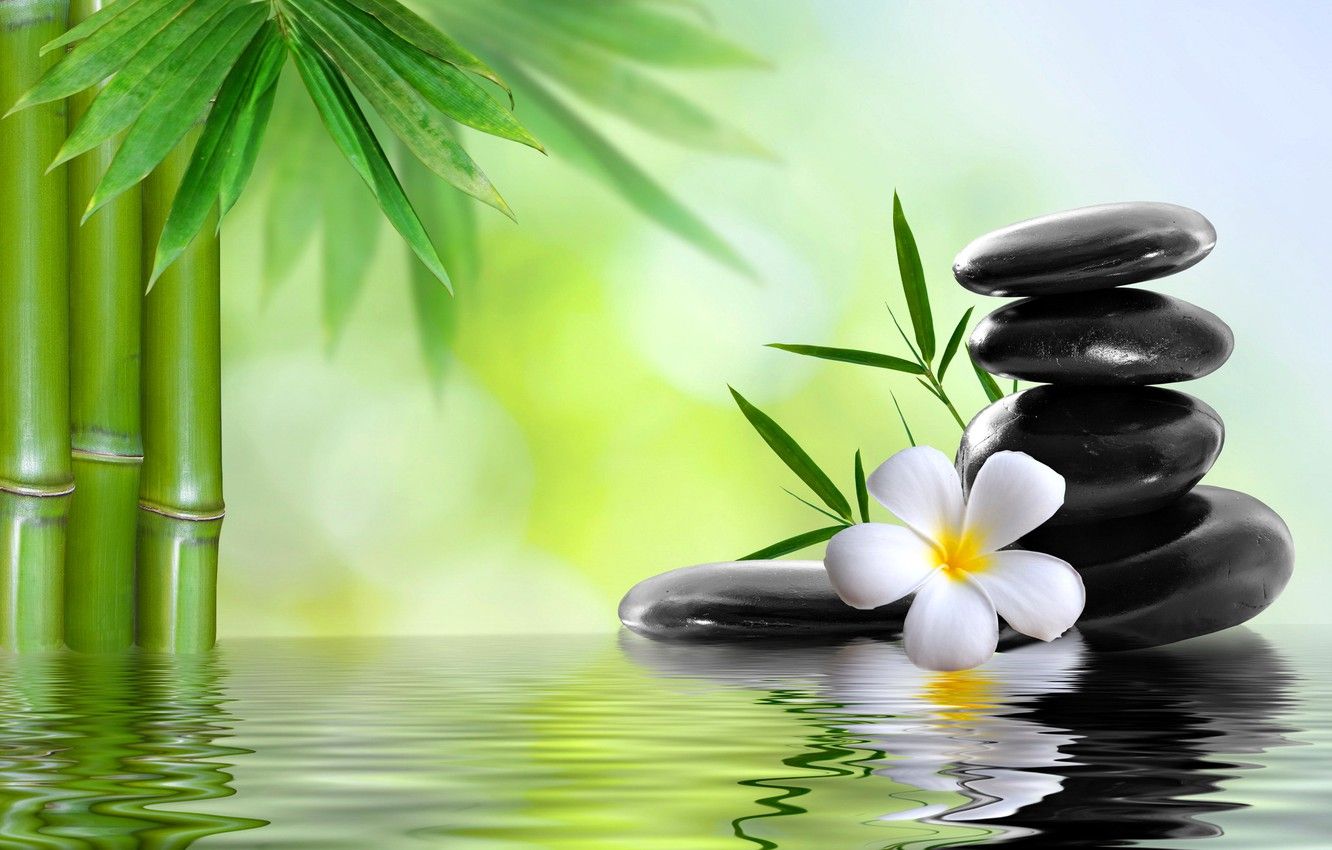 NHIỆT LIỆT CHÀO MỪNG QUÝ THẦY CÔ
 VỀ DỰ GIỜ THĂM LỚP
MÔN:VẬT LÍ 9
KIỂM TRA BÀI CŨ
Câu 1:Ghi các hệ thức về cường độ dòng điện, hiệu điện thế và điện trở của đoạn mạch gồm hai điện trở mắc nối tiếp.
Câu 2:Có 3 điện trở:R1= 5    R2=10    ,R3=15   
Mắc nối tiếp với nhau vào giữa hai điểm có hiệu điện thế 12V
a. Tính điện trở tương đương của mạch
b.Tính cường độ dòng điện chạy qua mỗi điện trở
Câu 1
I = I1 = I2
U = U1 + U2
Rtđ = R1 + R2
Câu 2:
a. Điện trở tương đương của đoạn mạch là:
Rtđ = R1 + R2 + R3 = 5 + 10 + 15 = 30Ω
b. Cường độ dòng điện qua đoạn mạch
I = U/ R =12/ 30 = 0,4(A)
I = I1 = I2 = I3 = 0,4 A
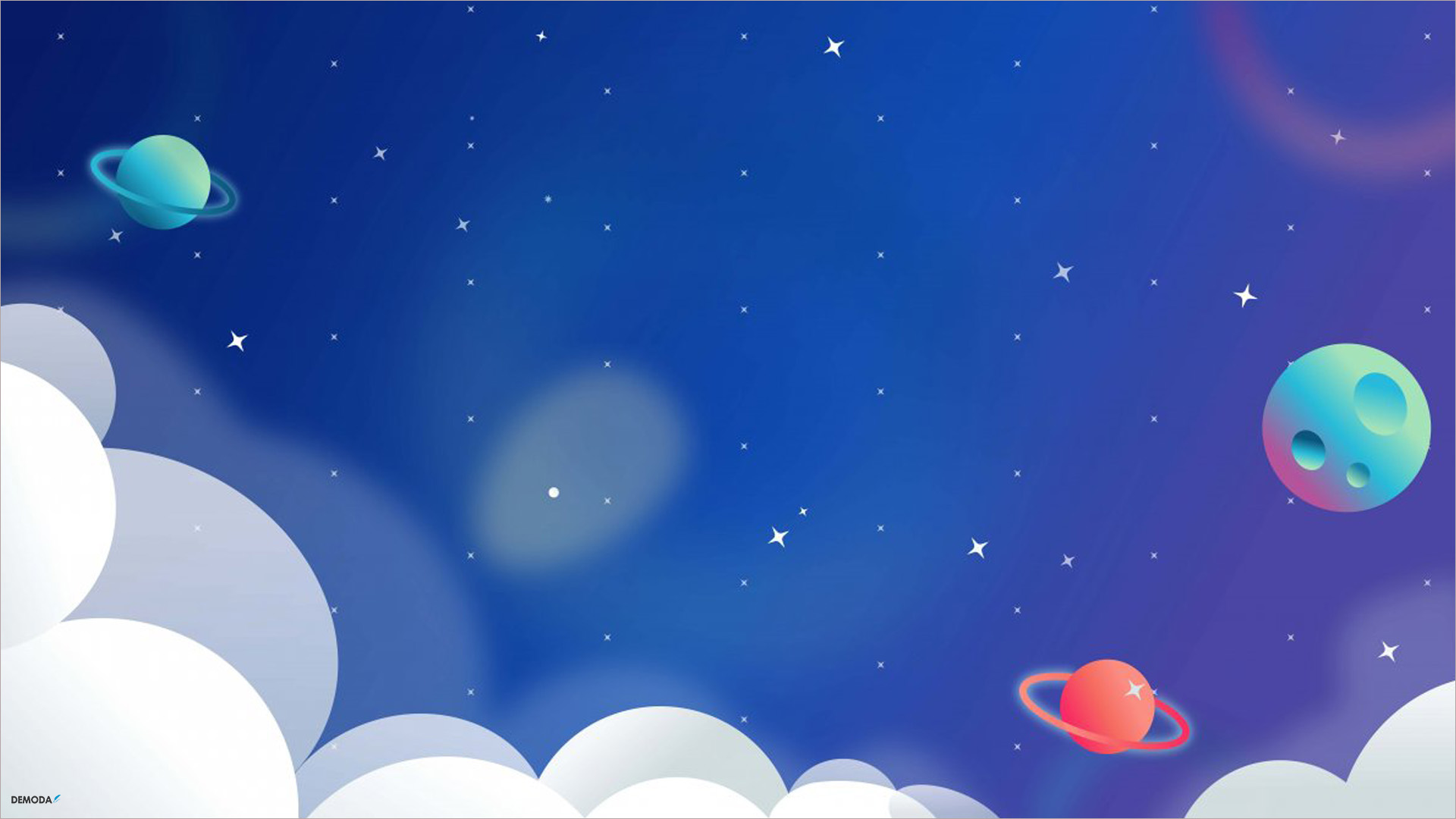 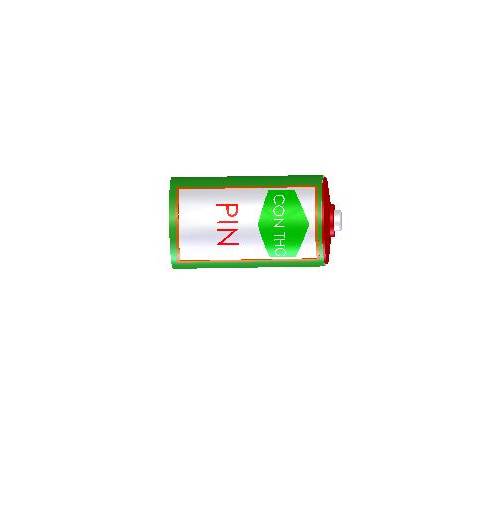 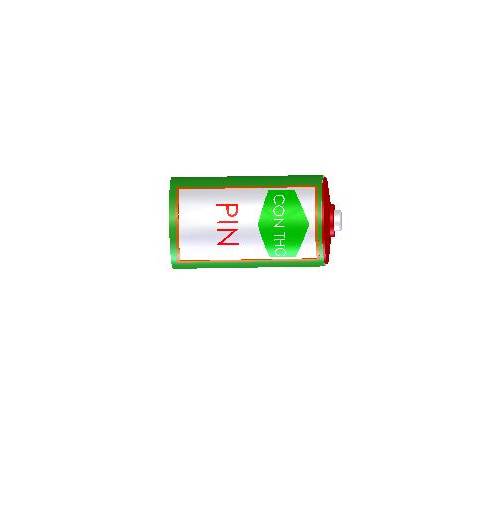 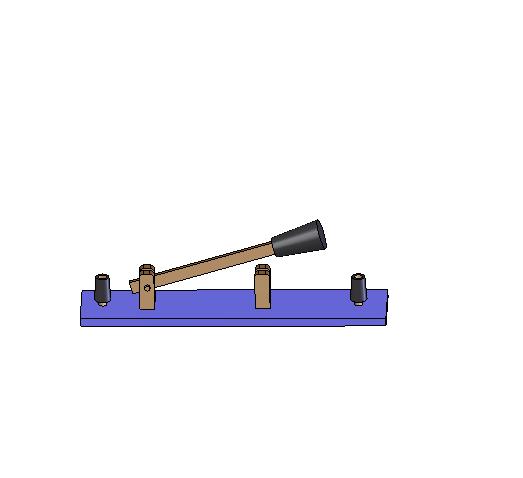 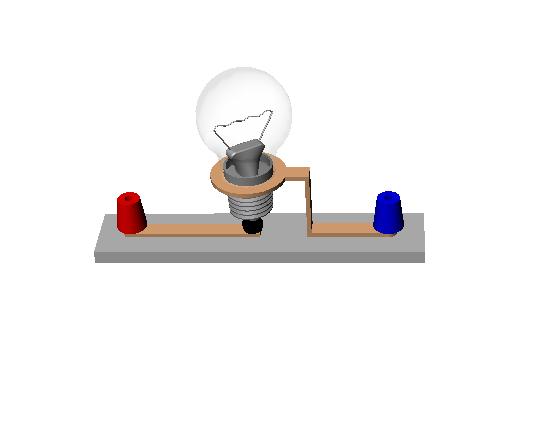 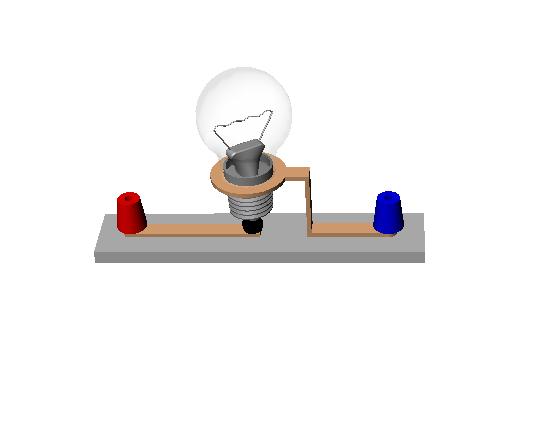 TiẾT 5
Bài 5
ĐOẠN MẠCH SONG SONG
Đối với đoạn mạch song song, điện trở tương đương của đoạn mạch có bằng tổng các điện trở thành phần không?
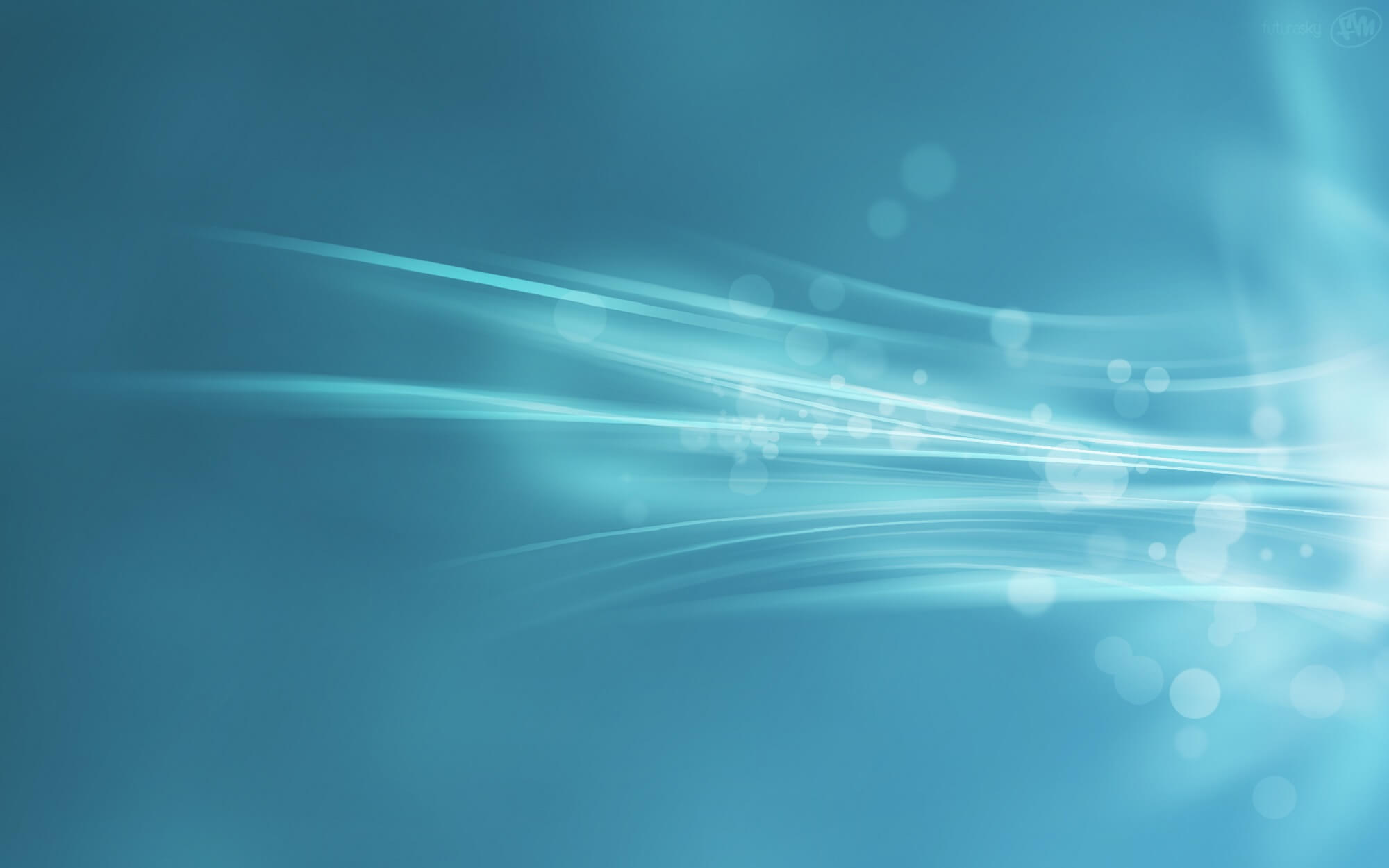 I. CƯỜNG ĐỘ DÒNG ĐIỆN VÀ HIỆU ĐIỆN THẾ TRONG ĐOẠN MẠCH SONG SONG
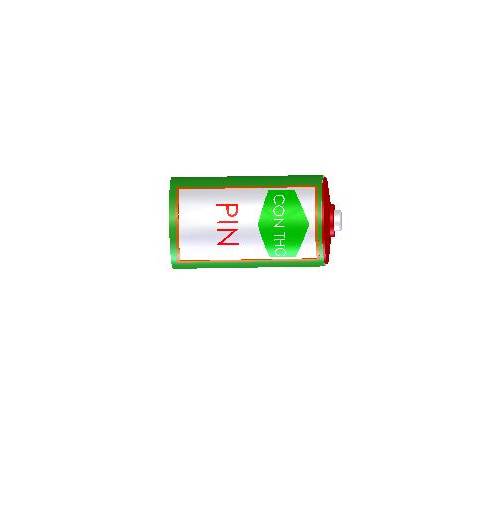 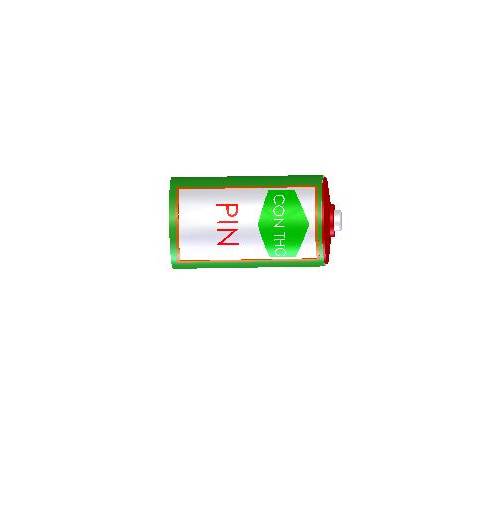 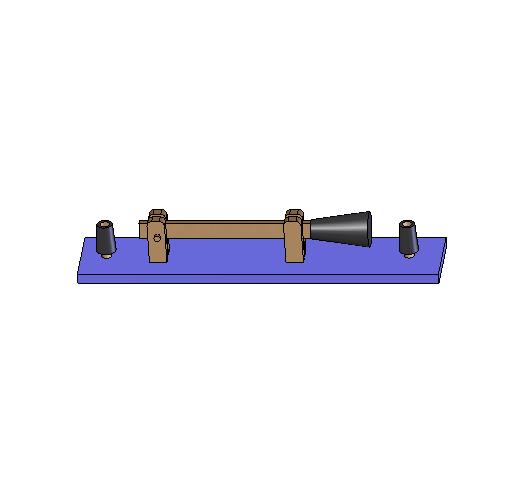 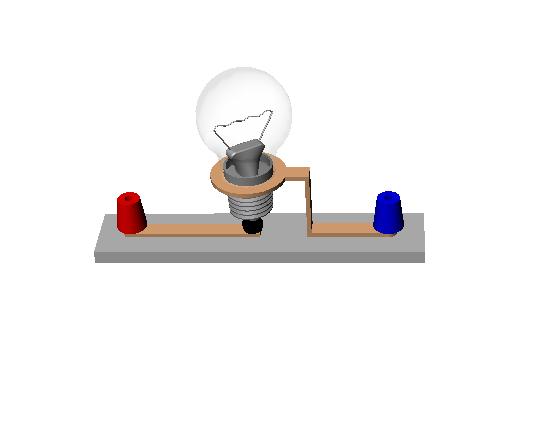 I
I1
I2
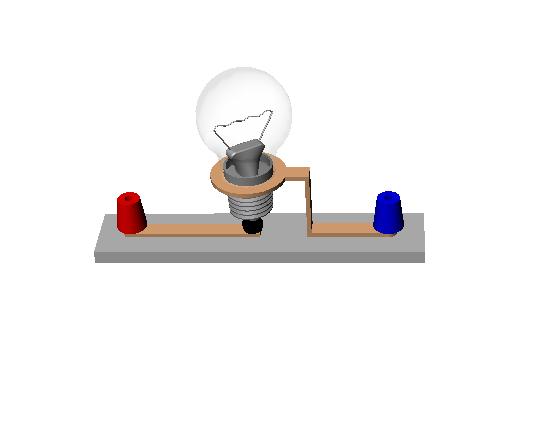 1.Nhớ lại kiến thức lớp 7 ( đoạn mạch gồm hai bóng đèn mắc song song)
 Cường độ dòng điện chạy qua mạch chính bằng tổng các cường độ dòng điện chạy qua các mạch rẽ:
I = I1 + I2 (1)
 Hiệu điện thế giữa hai đầu đoạn mạch bằng hiệu điện thế giữa hại đầu mỗi mạch rẽ:
U = U1 = U2 (2)
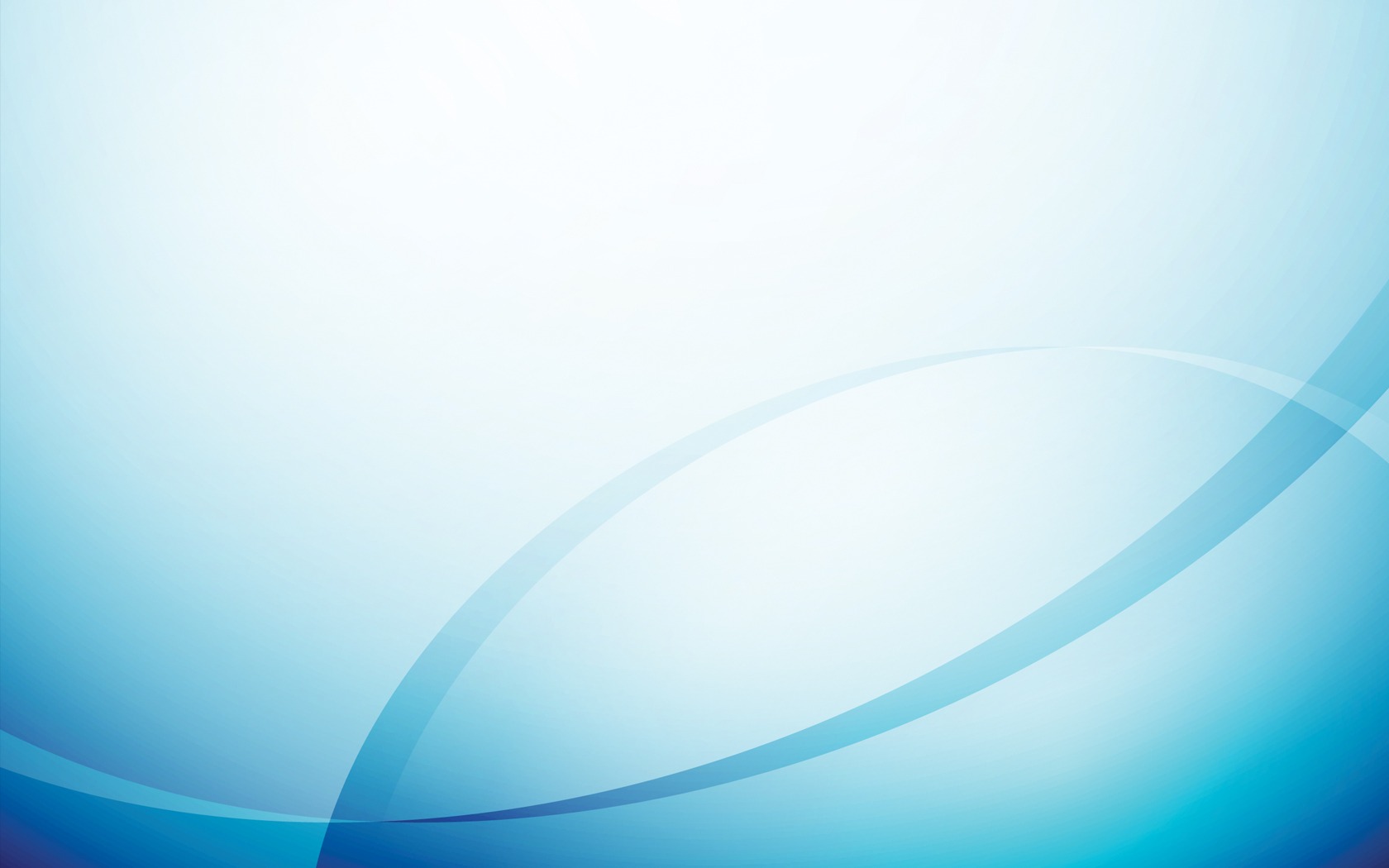 2. Đoạn mạch gồm hai điện trở mắc song song
C1
Quan sát sơ đồ và cho biết các điện trở R1, R2 được mắc như thế nào với nhau.Nêu vai trò của vôn kế và ampe kế trong mạch
K
A
B
-
+
+ Hai điện trở R1 và R2 được mắc song song với nhau
V
A
R1
+ Vôn kế V đo hiệu điện thế giữa hai đầu 2 điện trở và hiệu điện thế giữa 2 đầu nguồn điện
R2
+ Ampe kế A đo cường độ dòng điện chạy qua mạch chính
Các hệ thức(1),(2) vẫn đúng đối với đoạn mạch gồm 2 điện trở mắc song song.
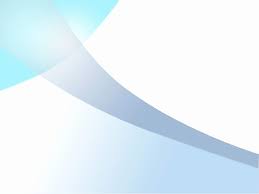 R2
I1
=
I2
R1
C2
Chứng minh:
- Áp dụng định luật Ôm ta có:
U1=I1.R1
U2=I2.R2
R1
R2
Vì       song song       , ta có U1=U2 nên suy ra:
II. ĐIỆN TRỞ TƯƠNG ĐƯƠNG CỦA ĐOẠN MẠCH SONG SONG
1. Công thức tính điện trở tương đương của đoạn mạch gồm hai điện trở mắc song song
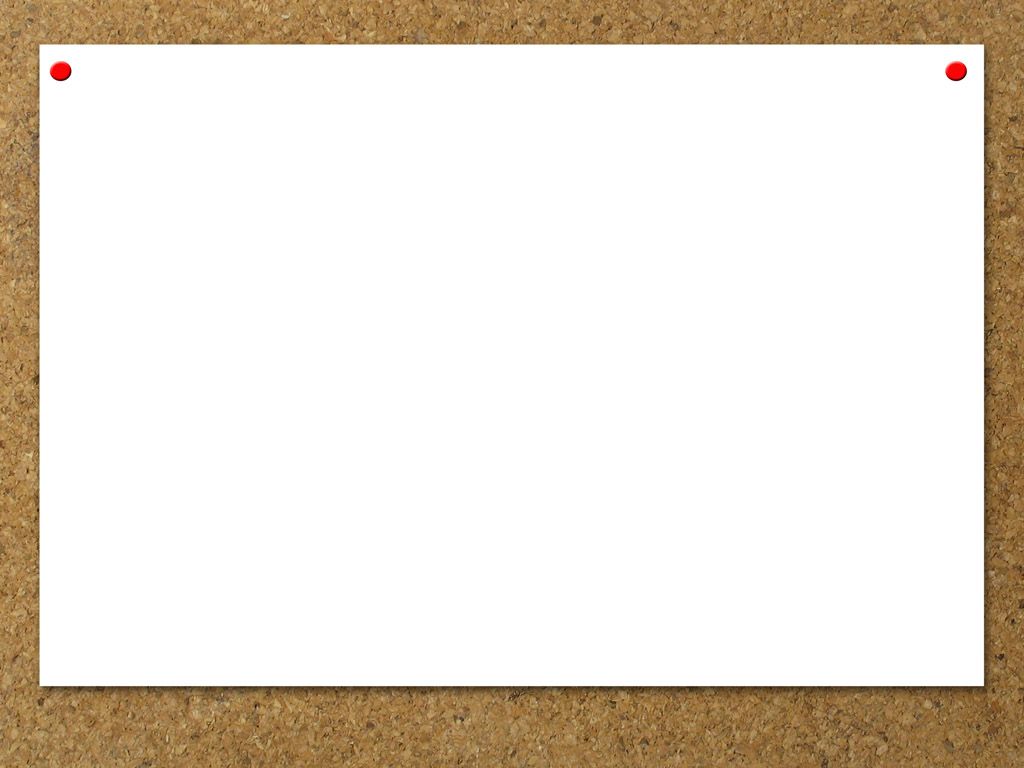 U
=
I
,
1
U
U
R
=
=
I
I
,
1
2
Chứng minh công thức:
Rtđ
R
C3
2
U
U
U
=
+
Do đó :
Rtđ
R
R
2
1
1
1
1
1
1
1
=
+
=
+
Rtđ
R
R
R
R
Rtđ
1
2
2
1
Ta có: U = U1 = U2
Vì  I = I1 + I2
2. Thí nghiệm kiểm tra:
3
K
4
1
2
0,5
5
1
V
A
1,5
0
6
0
+
-
A
-
+
R1=24
R1= 24
R2=8
R2= 8
UAB= 6V
IAB= 1A
mắc song song
A
B
[Speaker Notes: Học sinh tự điền số liệu]
3
K
4
1
2
0,5
5
1
V
A
1,5
0
6
0
+
-
A
-
+
Rtđ= 6
Rtđ= 6
UAB= 6V
UAB= 6V
I’AB= 1A
IAB= 1A
A
B
[Speaker Notes: Học sinh tự điền số liệu]
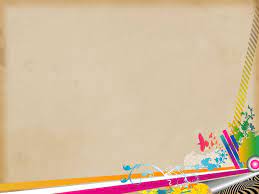 3. Kết luận: Đối với đoạn mạch gồm 2 điện trở mắc song song thì nghịch đảo của điện trở tương đương bằng tổng các nghịch đảo của từng điện trở thành phần.                                                                                         Công thức tính điện trở tương đương trong đoạn mạch gồm 2 điện trở mắc song song:
Nếu mạch chỉ có 2 điện trở R1 và R2 mắc song song thì:
Nếu mạch có n điện trở như nhau là R mắc song song thì:
Mạch điện song song
1
1
1
+
I1
R2
=
R
R
Rtđ
=
I2
2
1
R1
Cường độ dòng điện chạy qua mạch chính bằng tổng cường độ dòng điện qua các mạch rẽ.
UAB = U1 =  U2       (1)
A
(1)
Hiệu điện thế giữa hai đầu đoạn 
mạch song song bằng hiệu điện thế giữa hai đầu mỗi đoạn mạch rẽ.
(2)
B
Nghịch đảo của điện trở tương đương mạch bằng tổng các nghịch đảo của từng điện trở thành phần
(3)
(4)
C
Cường độ dòng điện qua mỗi điện trở tỉ lệ nghịch với điện trở đó.
IAB = I1 + I2         (4)
D
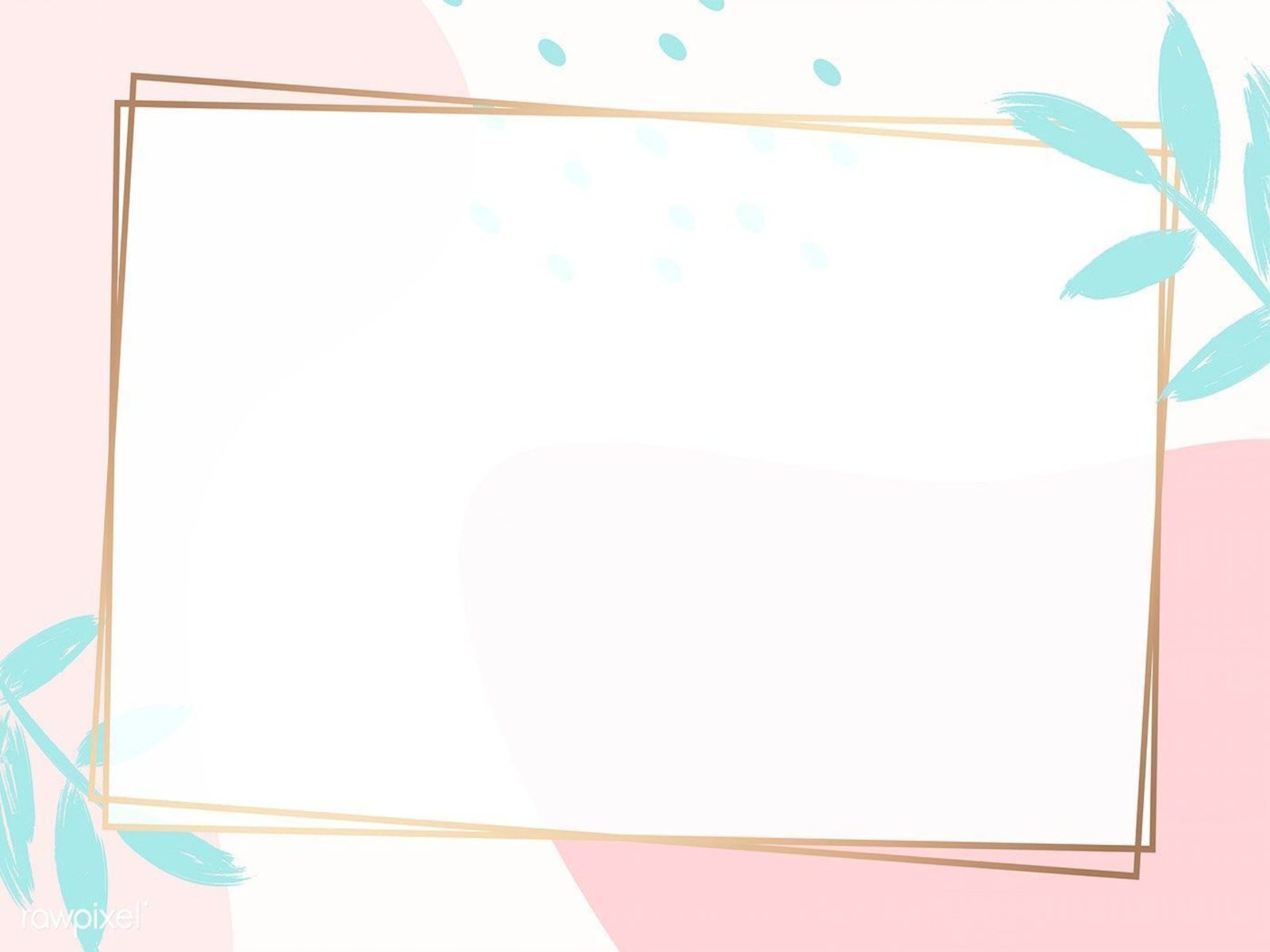 III. VẬN DỤNG
M
Trong phòng học đang sử dụng một đèn dây tóc và một quạt trần có cùng hiệu điện thế định mức 220V.  Hiệu điện thế của nguồn là 220V. Mỗi đồ dùng đó đều có công tắc và cầu chì bảo vệ riêng.
+ Đèn và quạt được mắc như thế nào vào nguồn để chúng hoạt động bình thường?
+ Vẽ sơ đồ mạch điện đó. Cho kí hiệu sơ đồ của quạt điện là            
+ Nếu đèn không hoạt động thì quạt có hoạt động không? Vì sao?
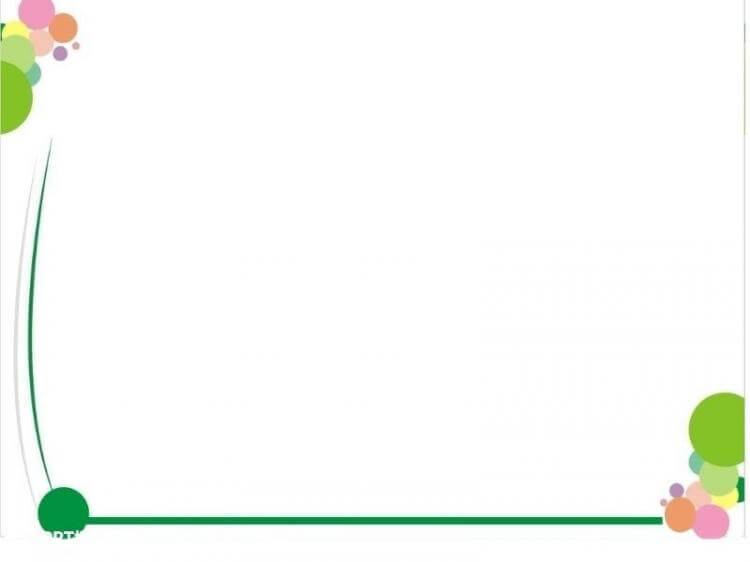 Vì quạt trần và đèn dây tóc có cùng hiệu điện thế định mức là 220V nên đèn và quạt trần được mắc song song vào nguồn 220V để chúng hoạt động bình thường.
Đ
K1
M
N
M
K2
Quạt
Sơ đồ hình vẽ
-Đèn và quạt được mắc song song vào nguồn
-Công tắc K1 điểu khiển đèn                                                                -Công tắc K2 điểu khiển quạt
-Nếu đèn không hoạt động thì quạt vẫn hoạt động bình thường
R1 = R2 =30
      Rtđ = ?
1
1
1
=
+
R
R
R
1
2
tđ
R
R
.
30
30
.
1
2
15
=
=
=
R
R
R
+
tđ
30
30
+
2
1
Tóm tắt
C5
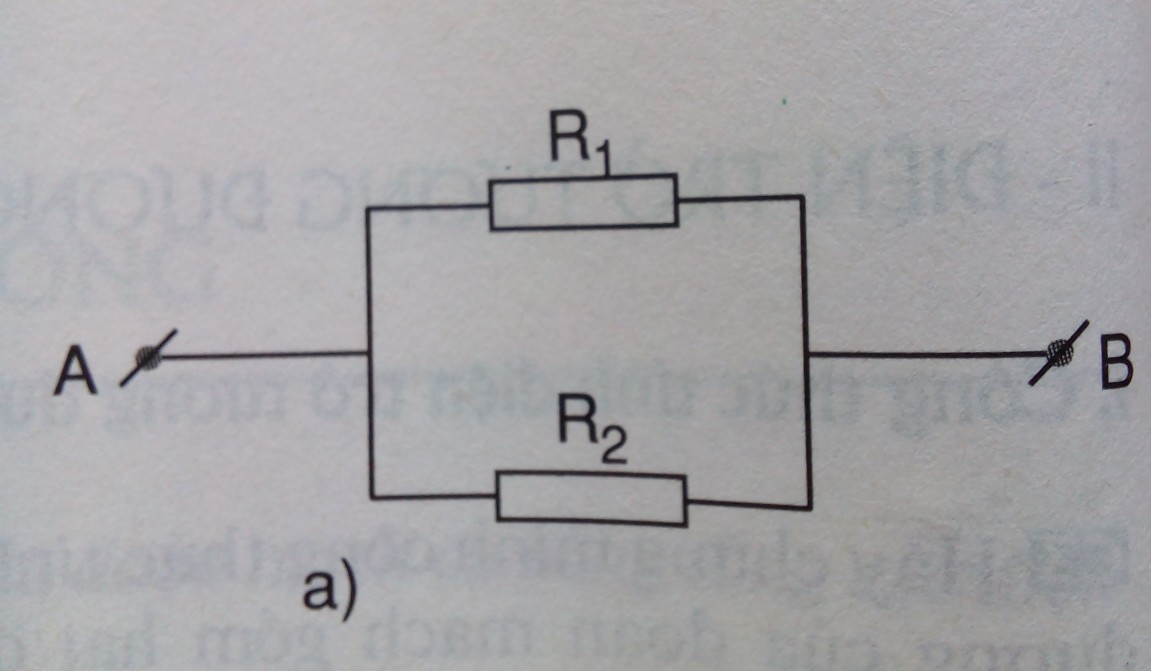 Điện trở tương đương của mạch:
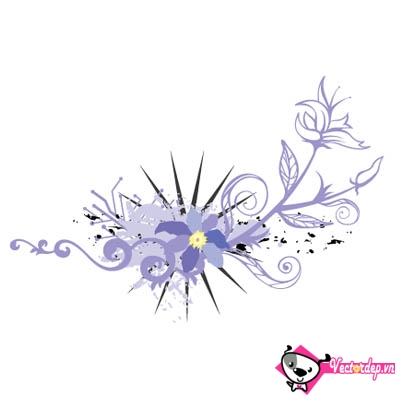 Hoặc: Vì R1=R2= 30  nên
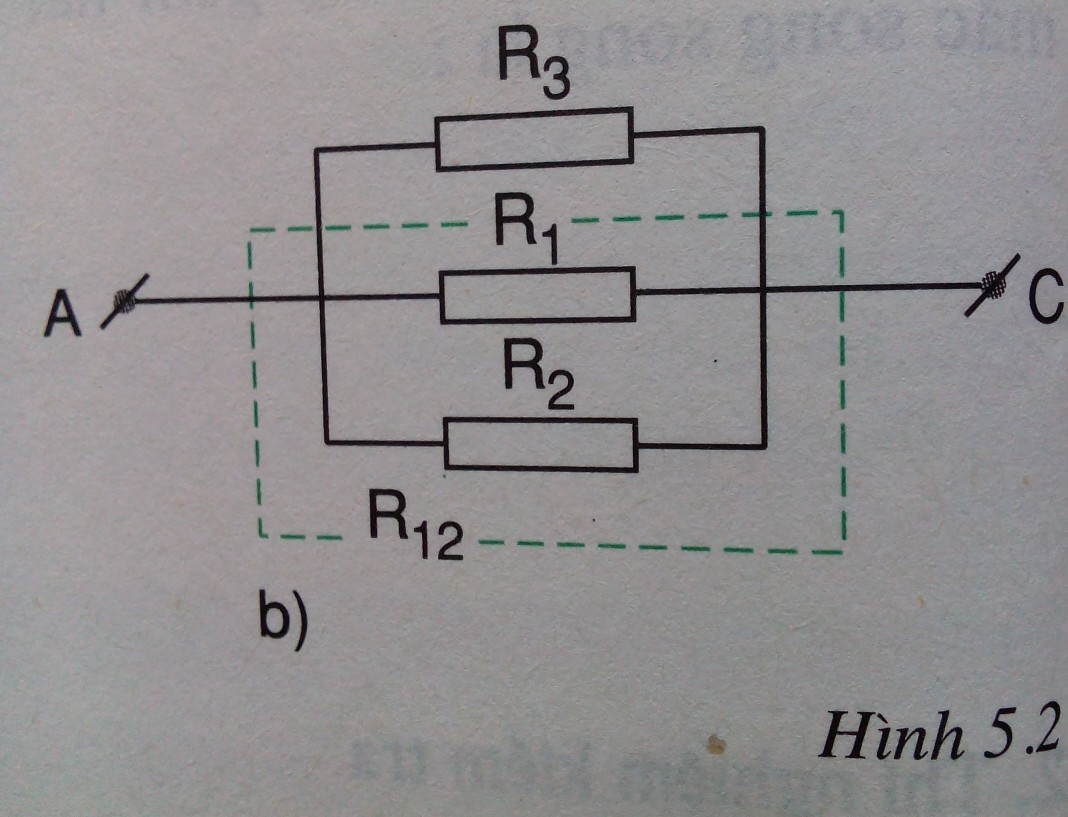 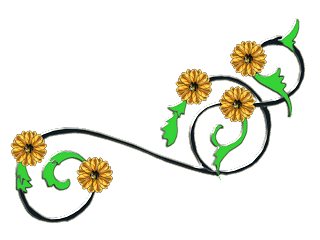 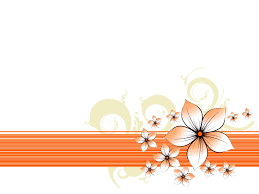 Mở rộng cho đoạn mạch n điện trở mắc song song:
I = I1 + I2 +...+ In
U = U1 = U2 =...= Un
A
B
C
D
Câu phát biểu nào sau đây là đúng: Trong đoạn mạch
 mắc song song, cường độ dòng điện :
qua các vật dẫn là như nhau.
trong mạch chính bằng tổng cường độ dòng điện qua các mạch rẽ.

qua các vật dẫn không phụ thuộc vào điện trở các vật dẫn.
trong mạch chính bằng cường độ dòng điện qua các mạch rẽ.
A
B
C
D
Câu phát biểu nào sau đây là đúng?
 Điện trở tương đương của mạch mắc song song :
bằng mỗi điện trở thành phần.
bằng tổng các điện trở thành phần.

nhỏ hơn mỗi điện trở thành phần.
lớn hơn mỗi điện trở thành phần.
1
1
1
=
+
R
R
R
1
2
tđ
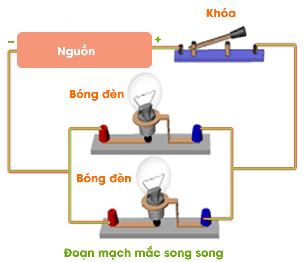 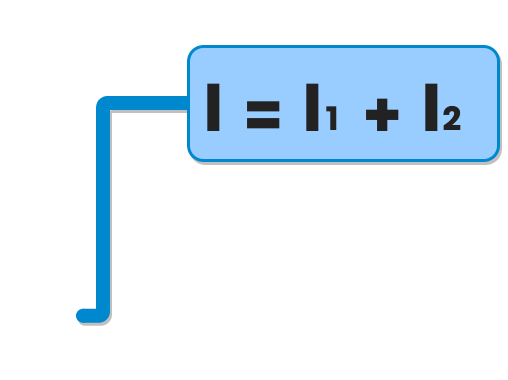 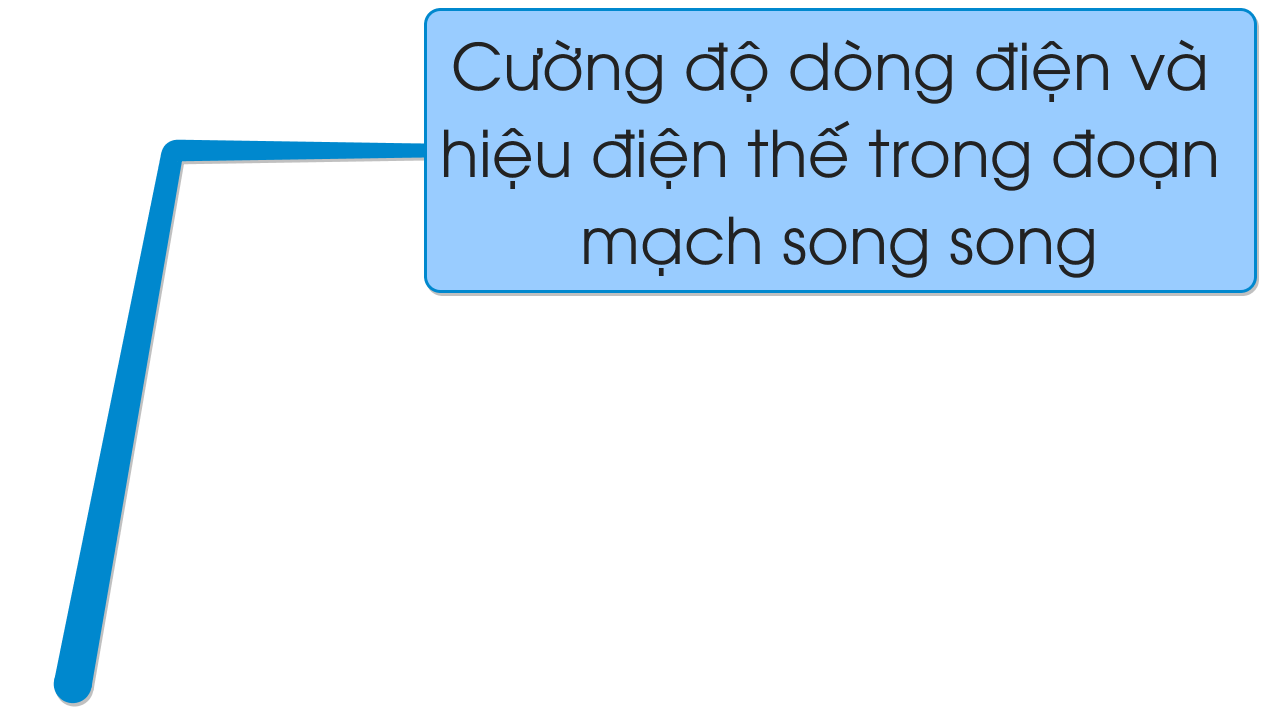 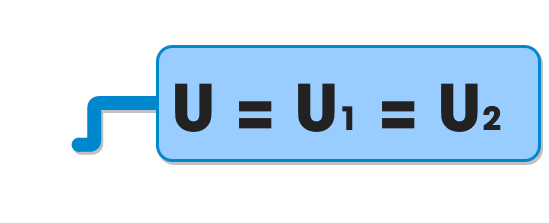 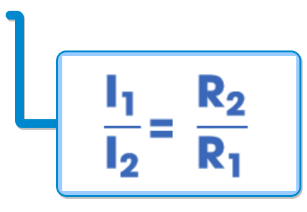 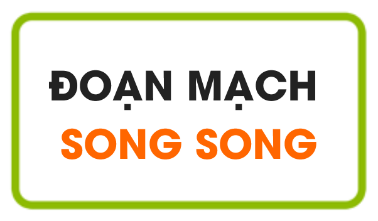 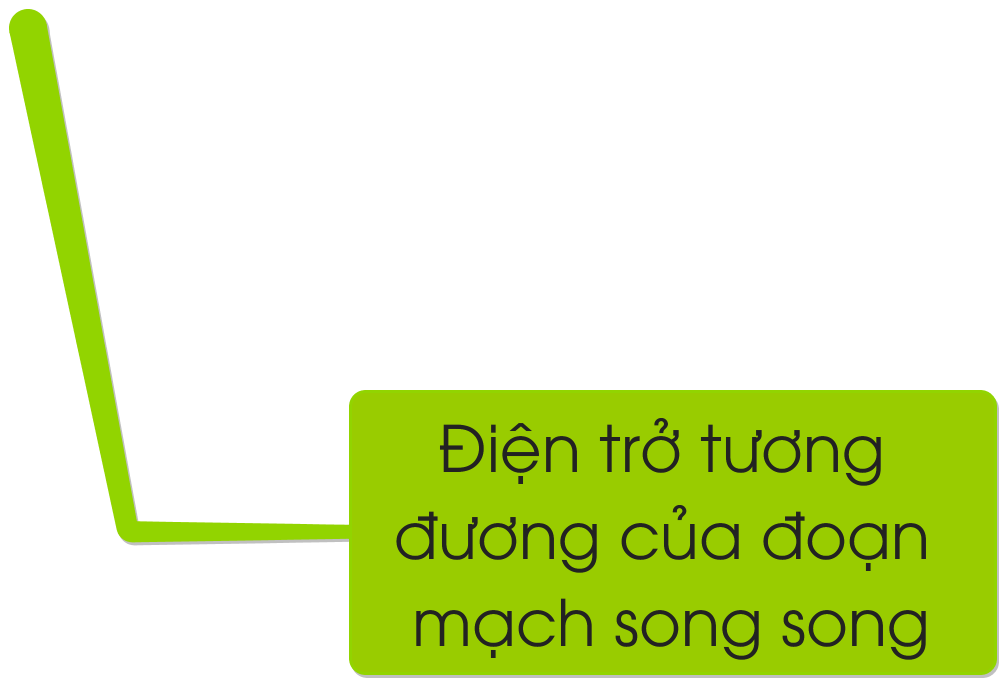 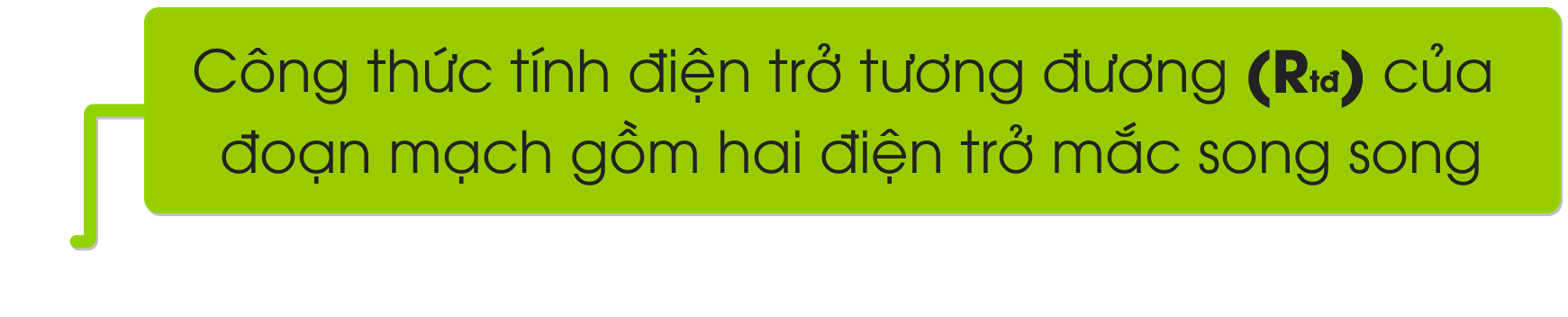 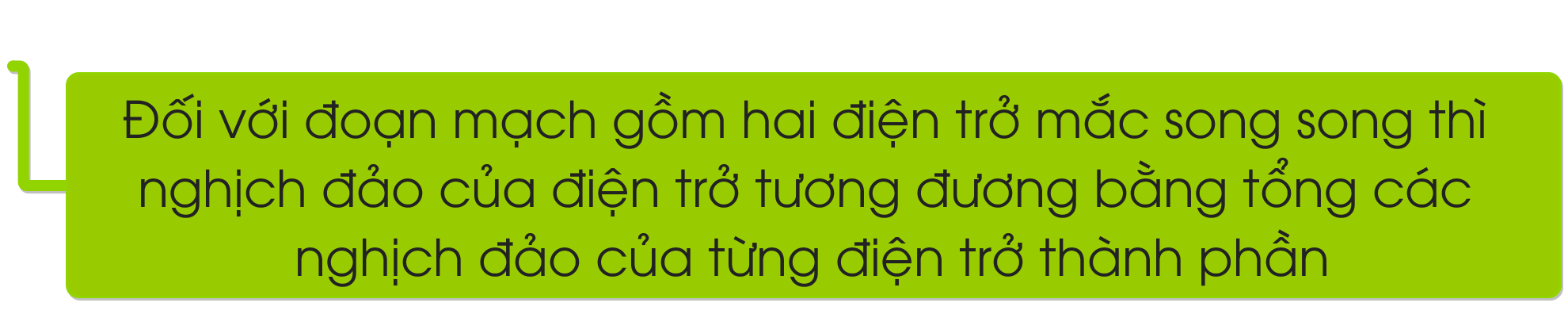 n
HƯỚNG DẪN VỀ NHÀ
Học phần ghi nhớ SGK
Làm các bài tập sách bài tập.
Tìm hiểu trước bài 6 sách giáo khoa
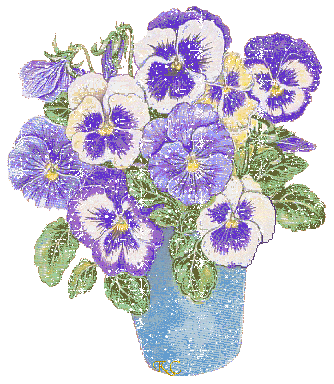 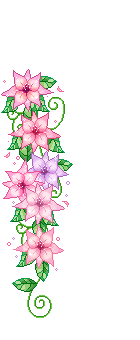 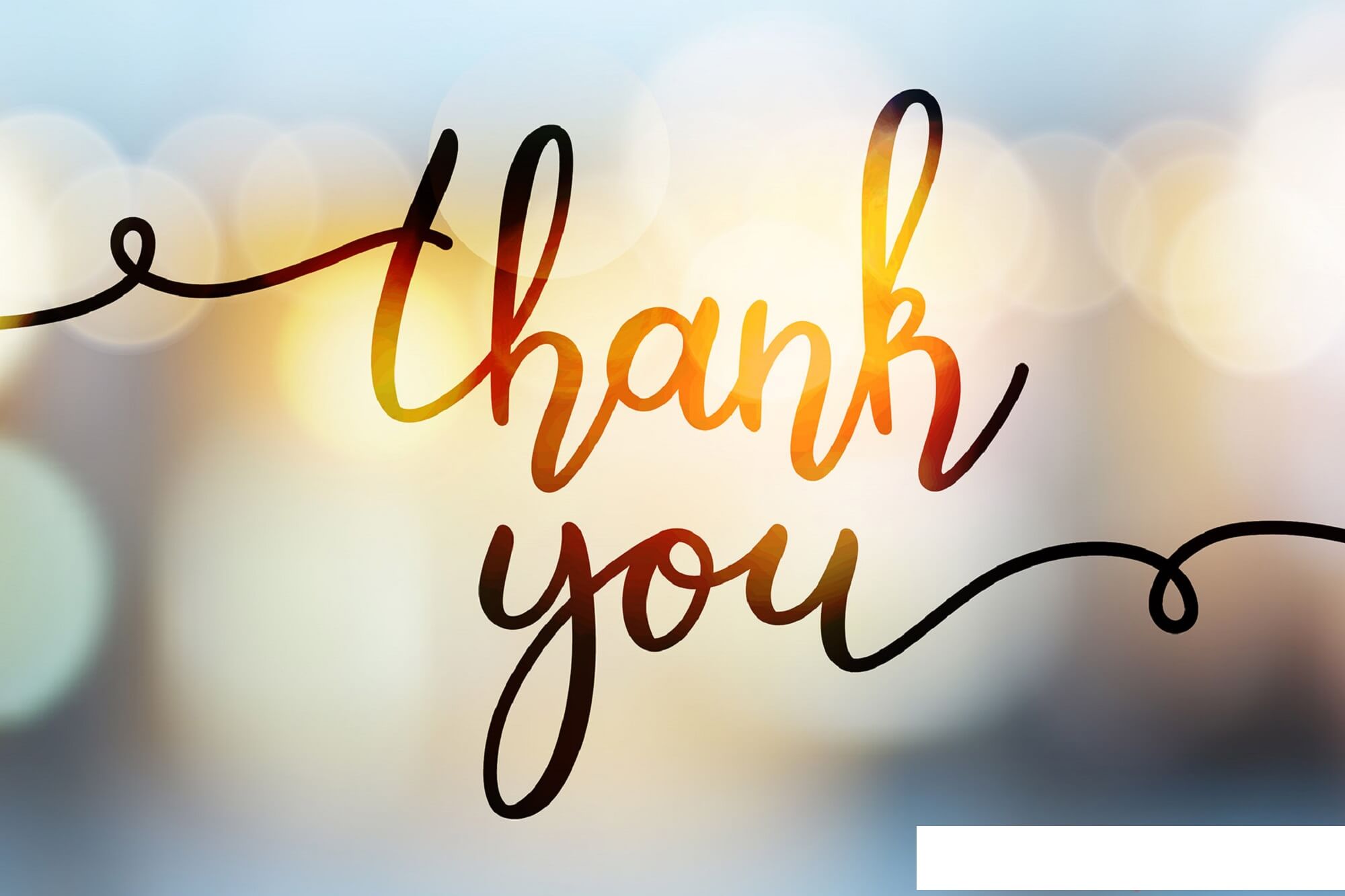 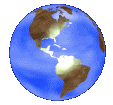 Các em hãy cố gắng học tốt